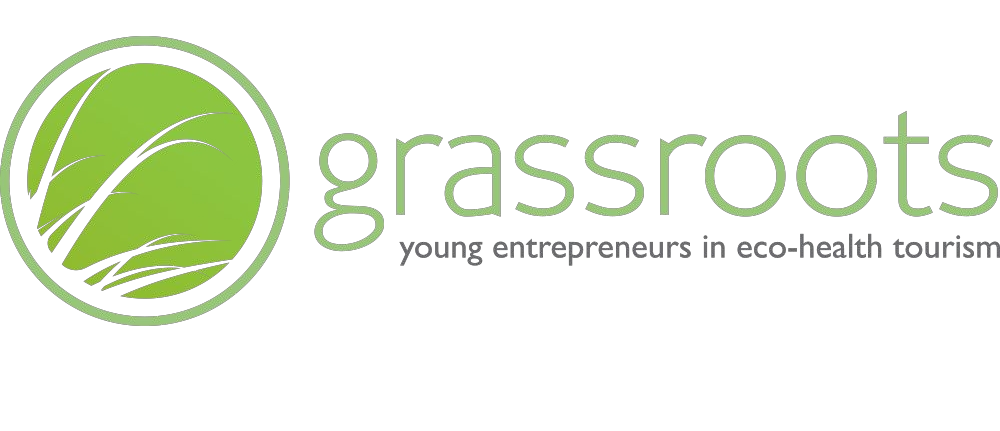 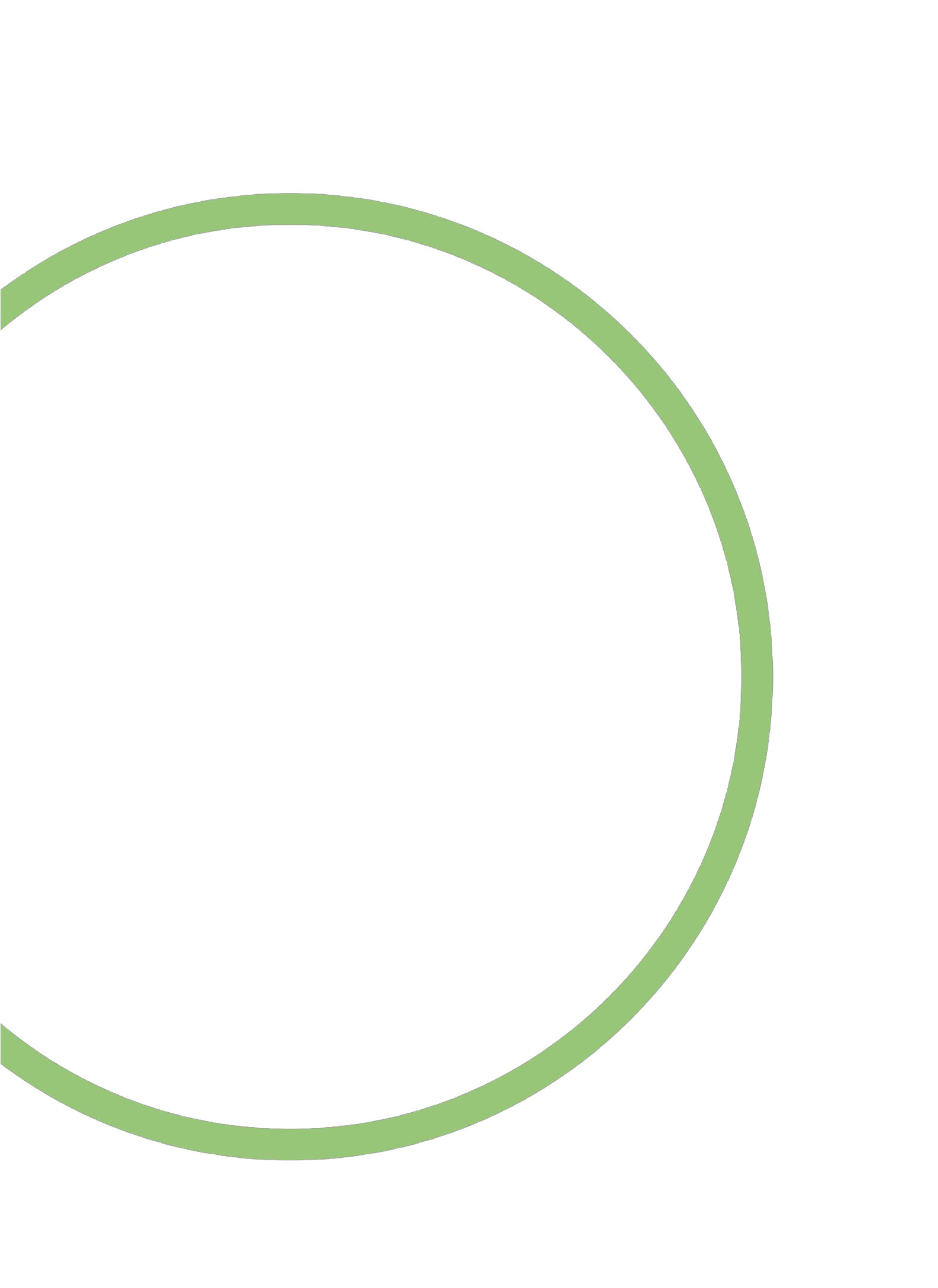 Ridurre al minimo l'impatto sulla comunità e sull'economia
locale
Idee di impatto sull'economia locale
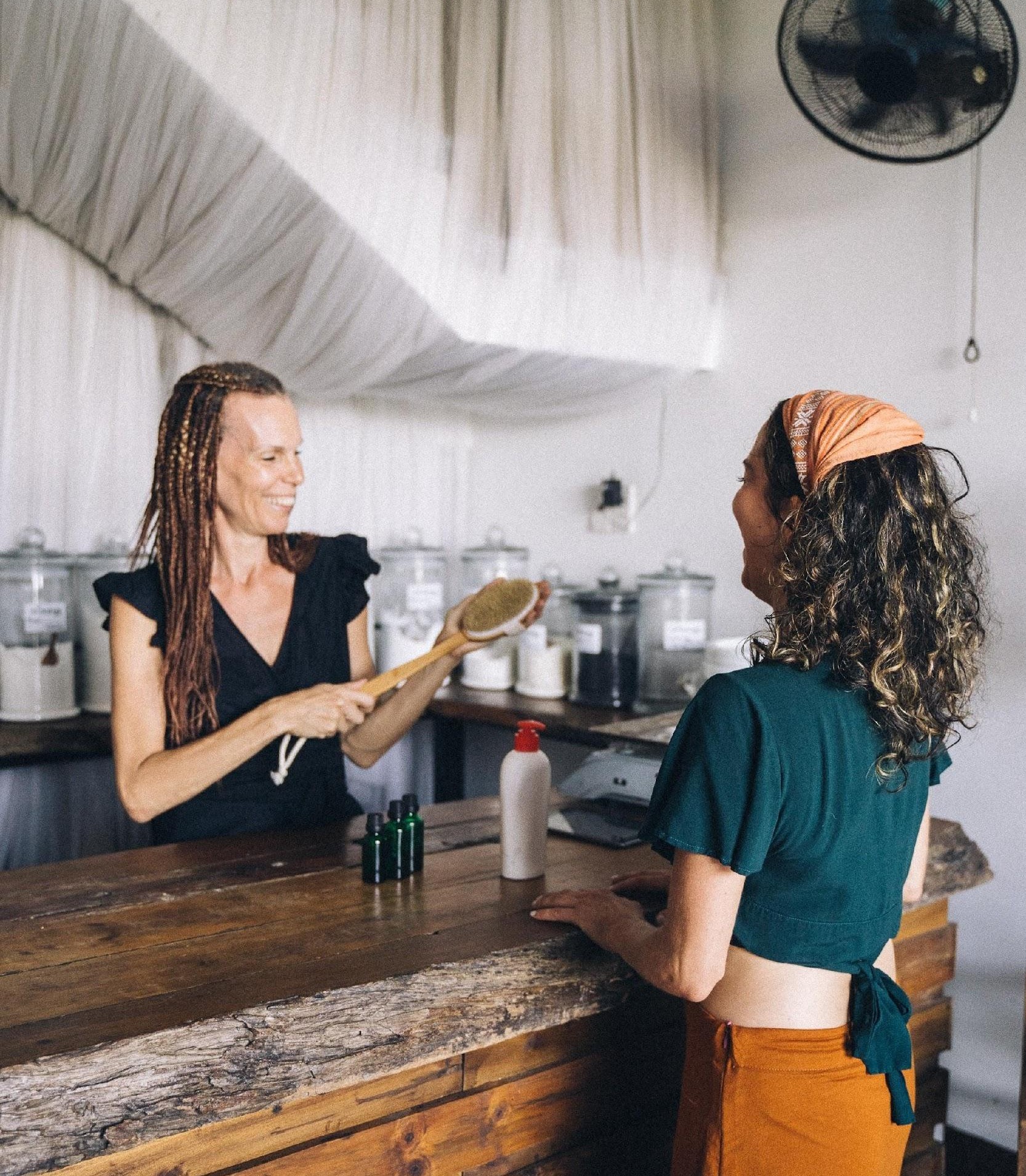 Include strumenti digitali!
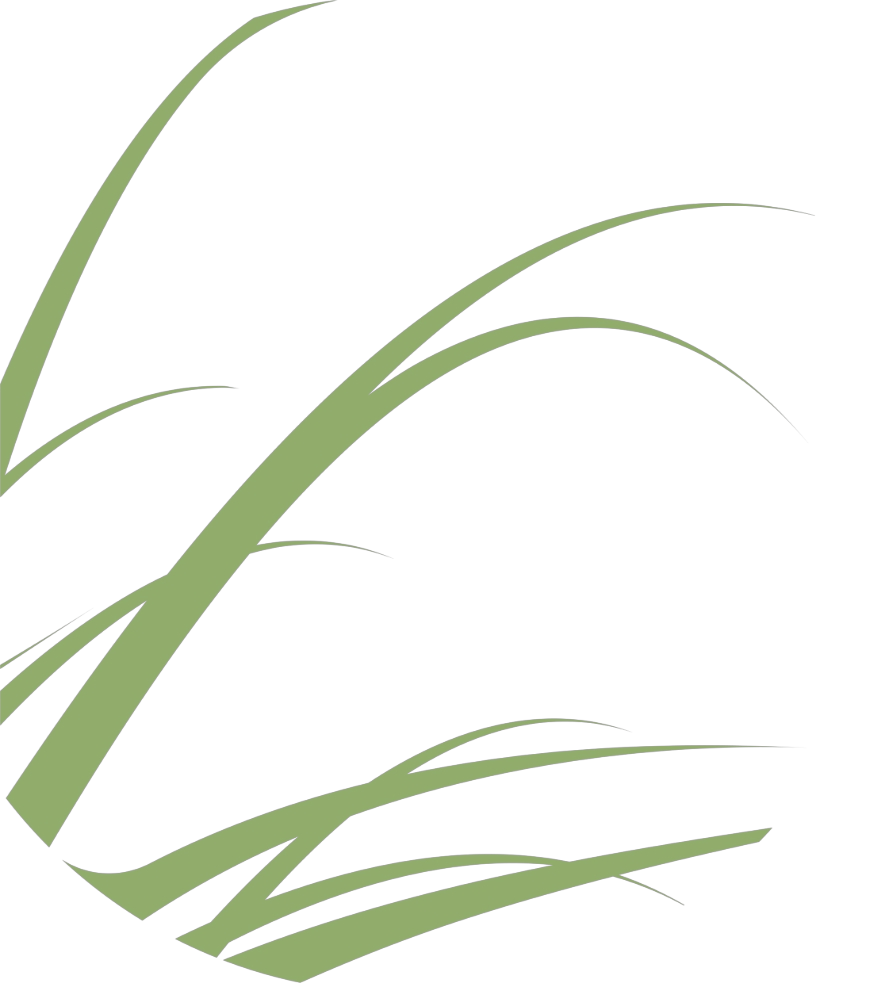 www.ecohealthforyouth.com
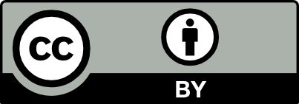 Questa risorsa è concessa licenza CC BY 4.0

Questo progetto è stato finanziato con il sostegno della Commissione europea. L'autore è l'unico responsabile di questa pubblicazione (comunicazione) e la Commissione non si assume alcuna responsabilità per l'uso che può essere fatto delle informazioni in essa contenute. In conformità con il nuovo quadro normativo GDPR, si prega di notare che il Partenariato tratterà i vostri dati personali solo nellinteresse e per le finalità del progetto e senza alcun pregiudizio per i vostri diritti 2021-2-BE04-KA220-YOU-000050778
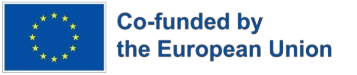 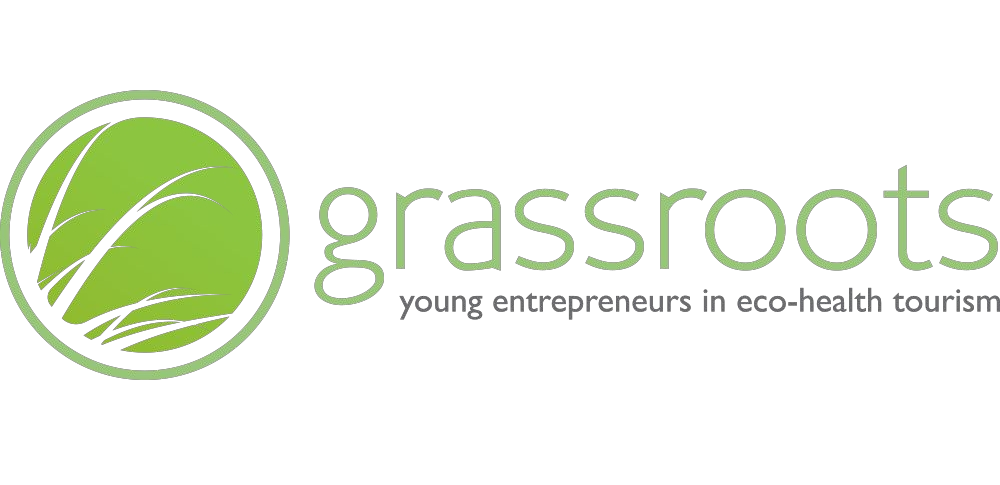 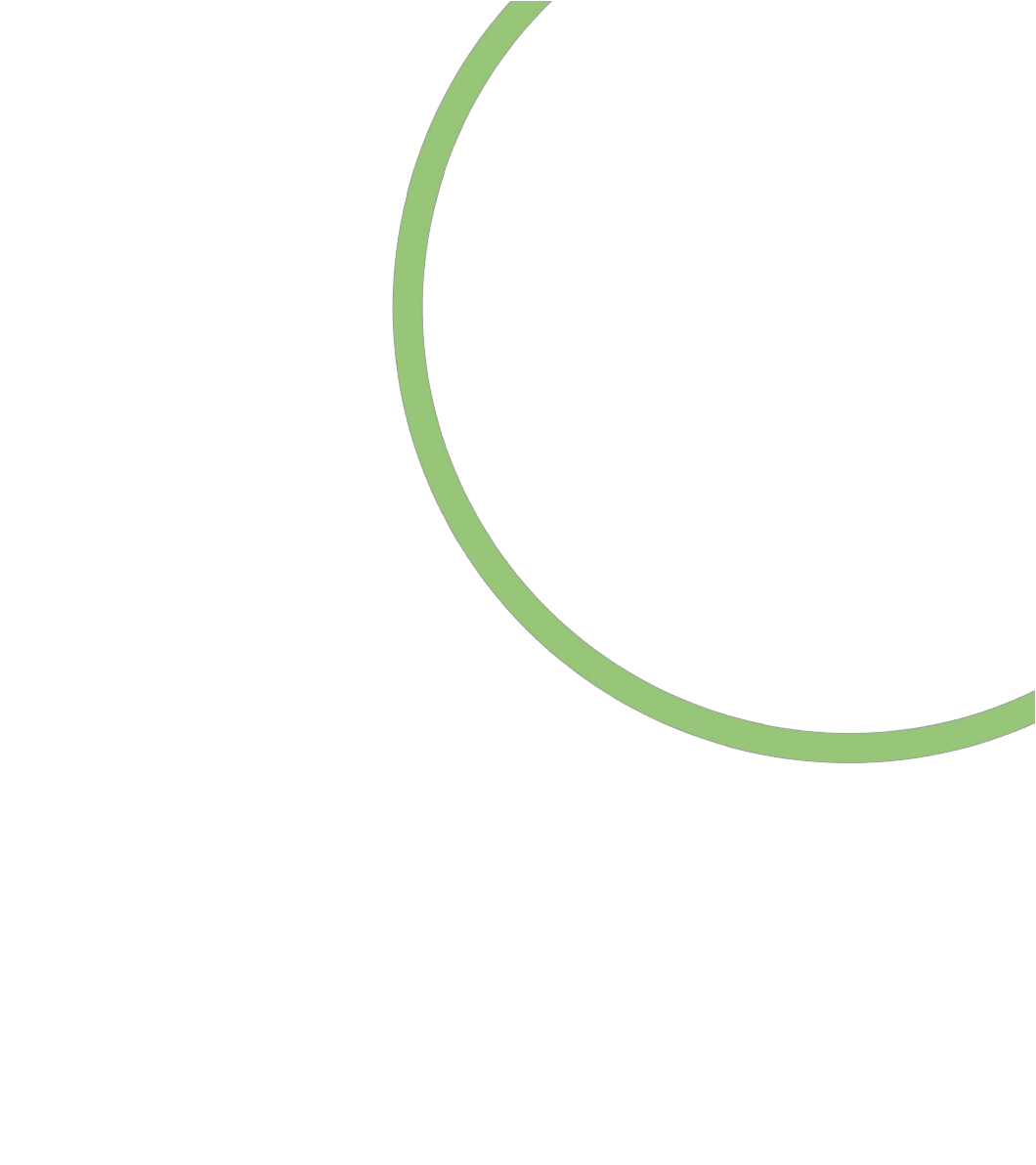 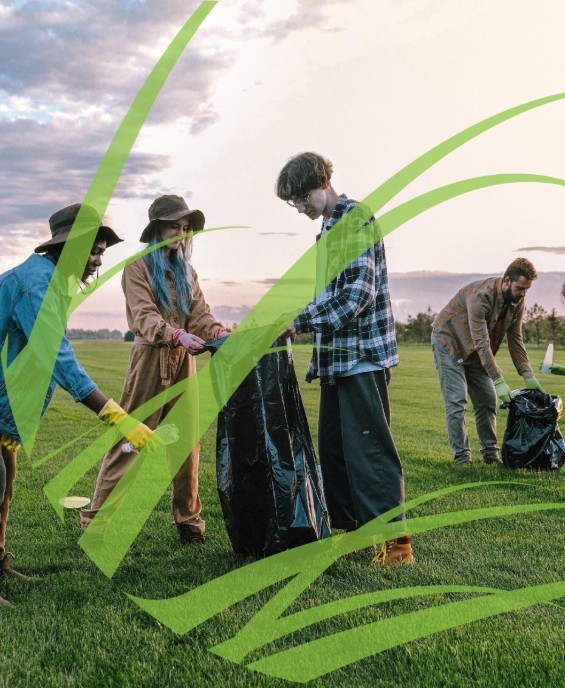 Contenuti
Idee di impatto sull'economia locale
1
Sviluppare partenariati economici
2
Promuovere l'occupazione locale
3
4
Creare un mercato aziendale online
Programmi educativi per
economie sostenibili
5	Strumenti digitali
www.ecohealthforyouth.com
Questo progetto è stato finanziato con il sostegno della Commissione europea. L'autore è l'unico responsabile di questa pubblicazione (comunicazione) e la Commissione non si assume alcuna responsabilità per l'uso che può essere fatto delle informazioni in essa contenute. In conformità con il nuovo quadro normativo GDPR, si prega di notare che il Partenariato tratterà i vostri dati personali solo nellinteresse e per le finalità del progetto e senza alcun pregiudizio per i vostri diritti 2021-2-BE04-KA220-YOU-000050778
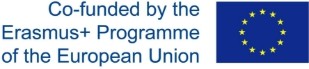 Idee di impatto sull'economia locale
Idea 3
Creare un mercato aziendale online
Rafforzate  l'economia  locale  promuovendo  e sostenendo le piccole imprese, gli artigiani locali e gli imprenditori ecologici attraverso progetti incentrati sulla comunità. Ad esempio, mettete in mostra  i  prodotti  degli  artigiani  locali  su Instagram, organizzate esperienze di artigianato o benessere su Airbnb e tenete traccia di tutti i progetti su Trello. Incoraggiate gli abitanti del luogo a vendere prodotti ecologici su Etsy.

Idea 4
Programmi educativi per pratiche economiche sostenibili
Fornire alla comunità la conoscenza di pratiche sostenibili che sostengono l'economia, come la riduzione dei rifiuti, il turismo sostenibile e il comportamento   dei   consumatori   eco- consapevoli. Per esempio, avviate una serie su YouTube sulle pratiche sostenibili con le aziende locali, organizzate  corsi di persona o virtuali tramite  LinkedIn  Learning  e  condividete promemoria  e  risorse  attraverso  una  rete WhatsApp. Utilizzate  i  moduli  di  Google  per valutare  costantemente  le  esigenze  della comunità.
Ora applichiamo alcuni strumenti digitali alle nostre idee nella prossima sezione.
Idea 1
Sviluppare partenariati economici
Collaborare  con  altre  aziende  per  creare pacchetti  di  offerte,  ad  esempio,  se  siete un'azienda eco-sanitaria che si occupa di salute e benessere,  potreste  offrire  i  vostri  servizi  a fornitori di servizi turistici locali come alloggi, ritiri o tour.

Idea 2
Promuovere l'occupazione locale
Sviluppare  iniziative  per  incrementare  le competenze locali e le opportunità di lavoro nei settori  ecologici  e  sanitari,  consentendo  la resilienza economica e l'emancipazione sociale. Offrire laboratori di formazione su LinkedIn, creare  uno  spazio  di  lavoro  su  Slack  per  i professionisti locali, condividere opportunità di lavoro su Facebook Jobs e distribuire guide di preparazione al lavoro disegnate con Canva. Usate Facebook Jobs per pubblicare offerte di lavoro o di stage a livello locale   a   pratiche sostenibili    , all'ecoturismo o al benessere. Utilizzatelo per raggiungere i locali interessati a nuove opportunità di carriera nei settori eco- consapevoli. Usate Canva per progettare risorse professionali come modelli di curriculum, guide per la preparazione al lavoro o infografiche che mettano in evidenza le competenze essenziali del ruolo eco-sanitario. Distribuite queste risorse per sostenere chi cerca lavoro nei settori eco- compatibili.
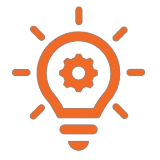 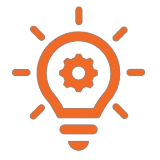 GIOVANI IMPRENDITORI DI BASE NEL TURISMO ECO-SANITARIO
‹#›
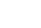 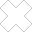 Impatto sull'economia locale
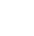 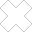 Gli strumenti rendono tutto più facile!
GIOVANI IMPRENDITORI DI BASE NEL TURISMO ECO-SANITARIO
‹#›
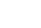 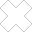 Impatto sull'economia locale
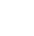 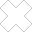 Gli strumenti rendono tutto più facile!
GIOVANI IMPRENDITORI DI BASE NEL TURISMO ECO-SANITARIO
‹#›
ecohealthforyouth.com
Ben fatto!
Ottimo lavoro di esplorazione di queste idee! Ora è il momento  di  immergersi,  studiare  gli  strumenti  e iniziare a metterli in pratica. Fate il prossimo passo per trasformare la vostra visione in realtà, facendo lavorare questi strumenti per voi.
Consulta i nostri strumenti per la comunità e l'economia locale
Non dimenticate di collegarvi con noi su...
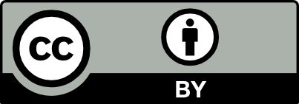 Questa risorsa è concessa licenza CC BY 4.0

Questo progetto è stato finanziato con il sostegno della Commissione europea. L'autore è l'unico responsabile di questa pubblicazione (comunicazione) e la Commissione non si assume alcuna responsabilità per l'uso che può essere fatto delle informazioni in essa contenute. In conformità con il nuovo quadro normativo GDPR, si prega di notare che il partenariato tratterà i vostri dati personali solo nellesclusivo interesse e scopo del progetto e senza alcun pregiudizio per i vostri diritti 2021-2-BE04-KA220-YOU-000050778
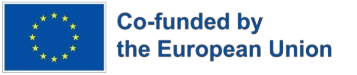